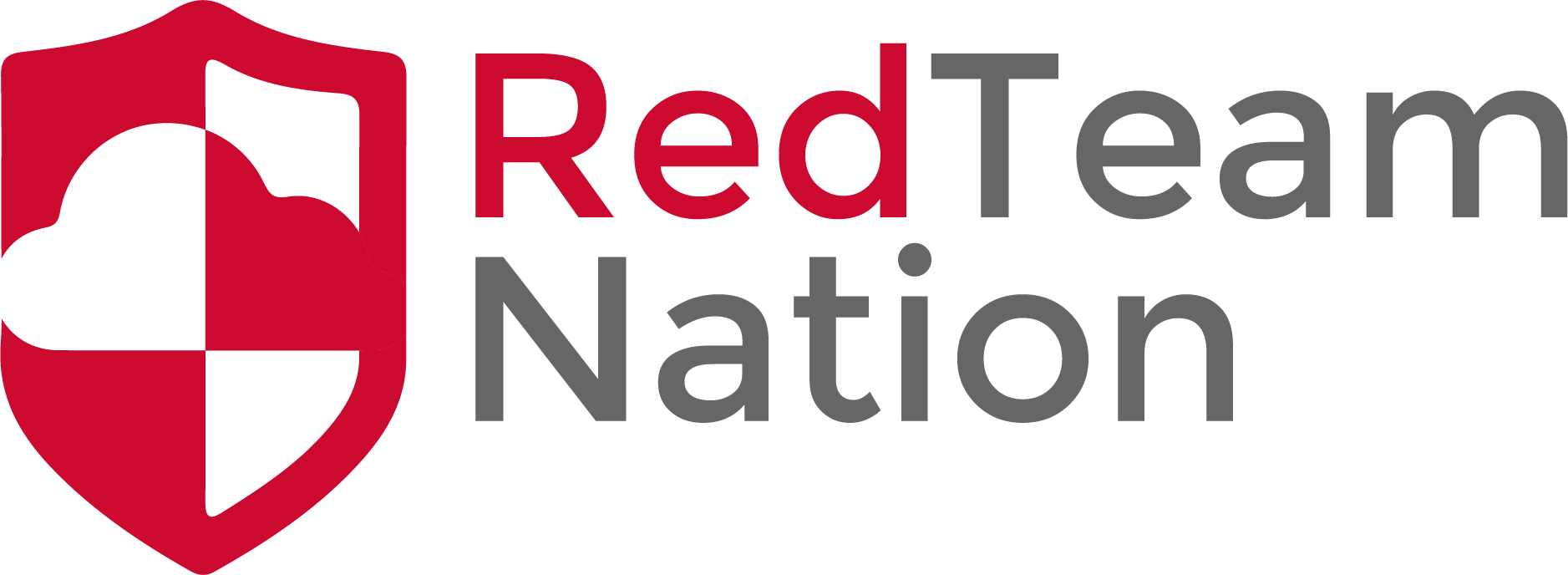 Networking
CEO/Lead Instructor: Brandon Dennis, OSCP
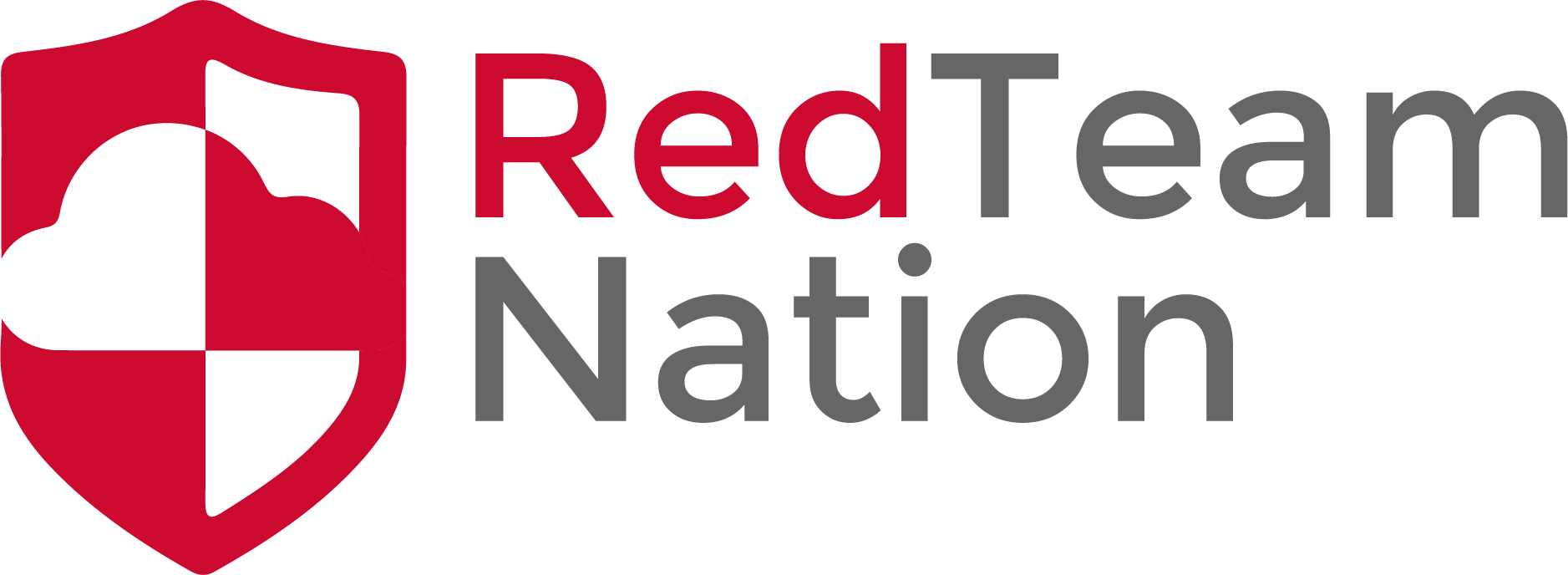 What is Networking?
The connection of computers that can share resources
Networks power the internet
Each machine on a network is commonly referred to as a node
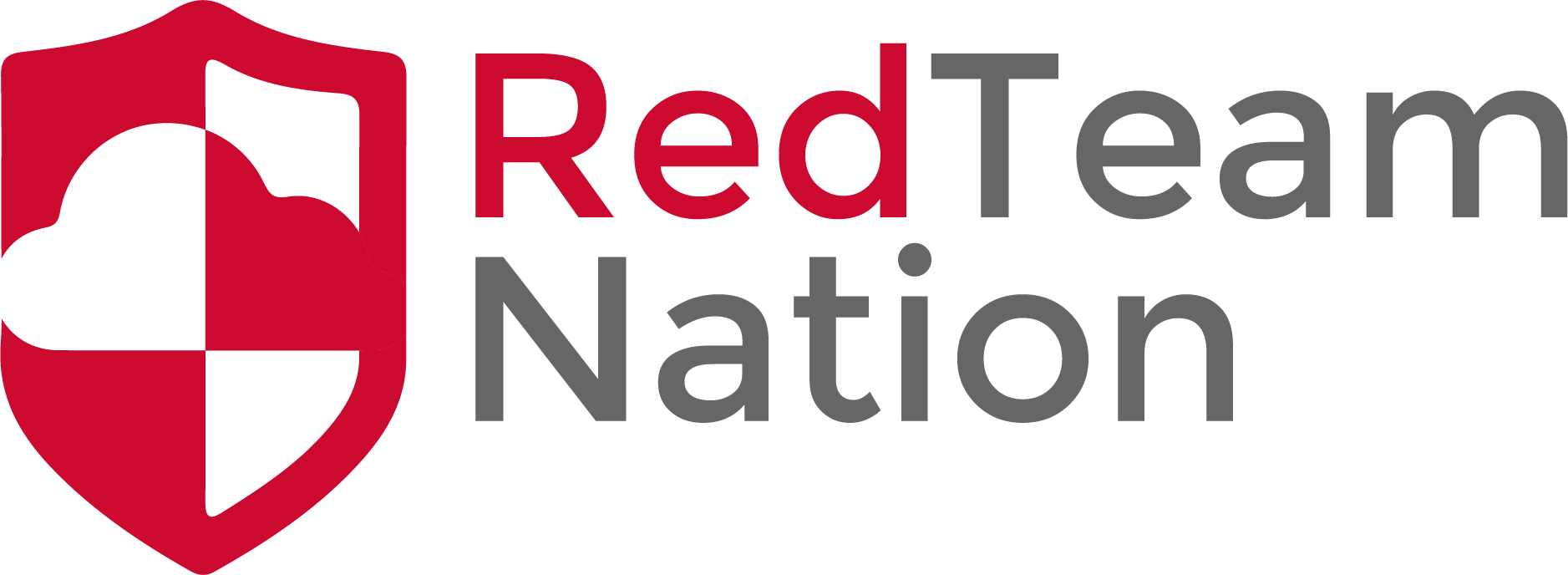 The Packet
A set size of data that Is transferred over a physical medium to another node on the network
Commonly TCP/IP or UDP
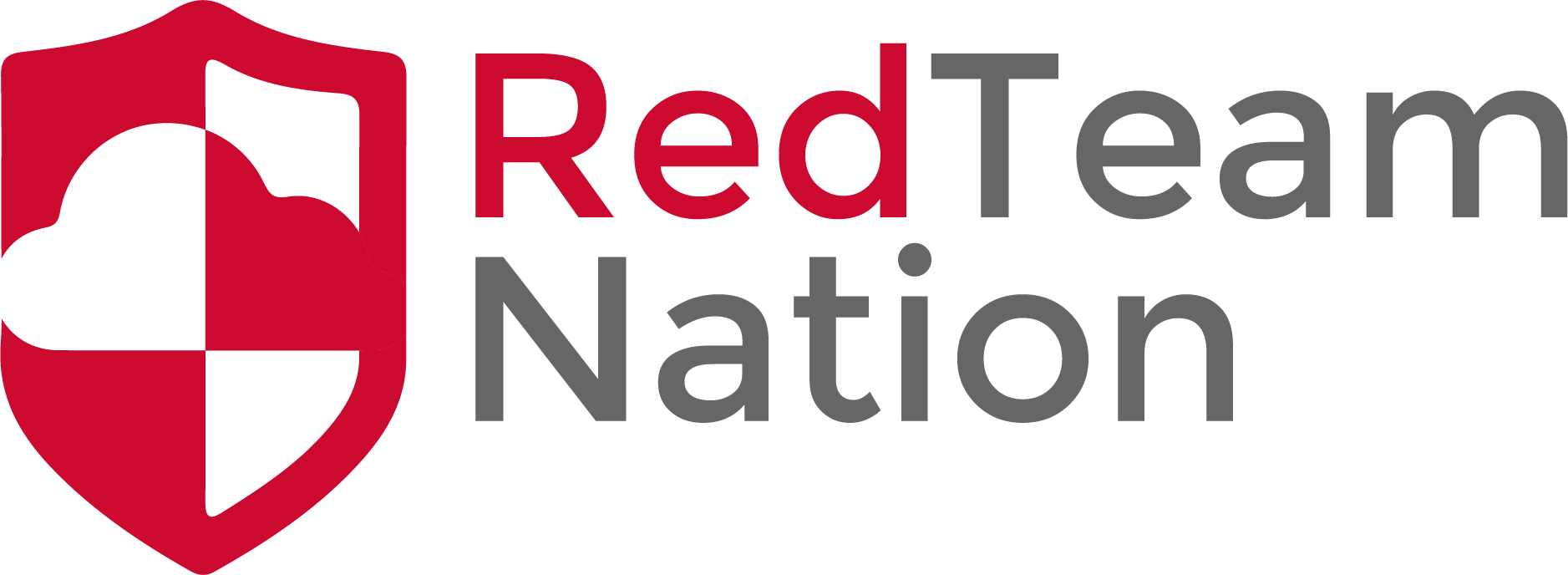 Network Medium
Unshielded Twisted Pair
Shielded Twisted Pair
Coaxial Cable
Fiber Cable
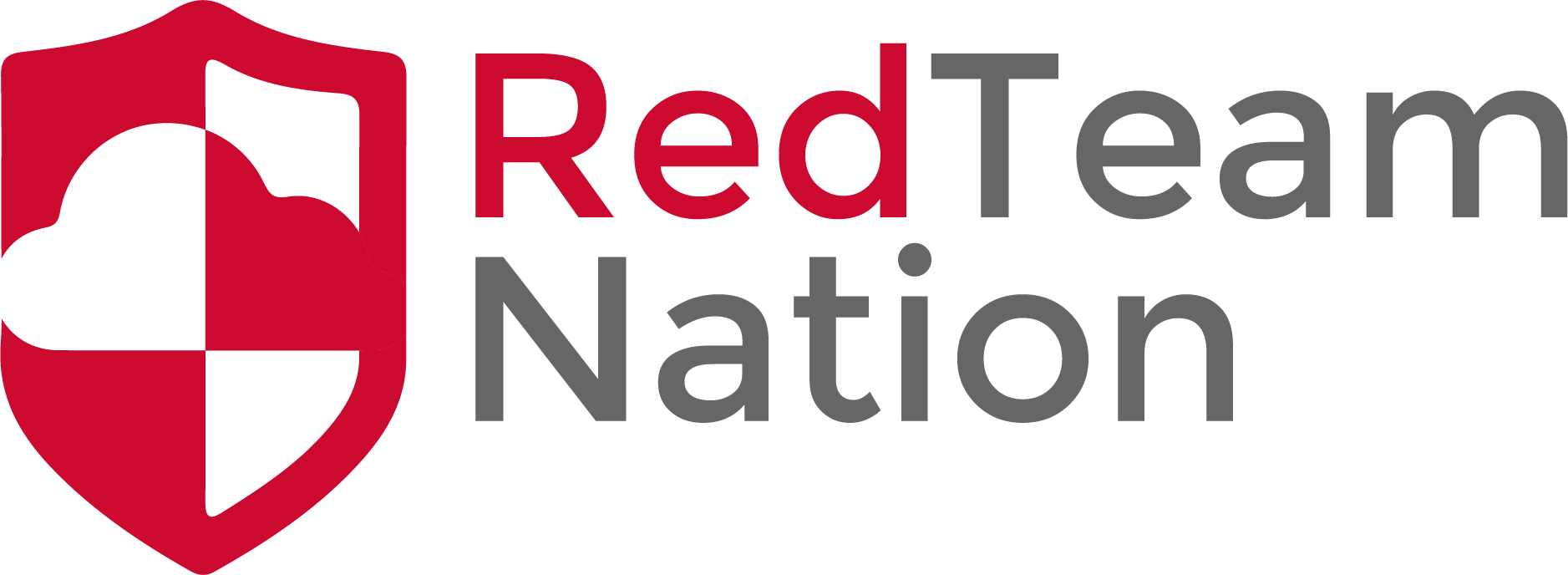 RFCs
Request for Comments
Publication of some kind
Fully defines a type of technology
HTTP for example
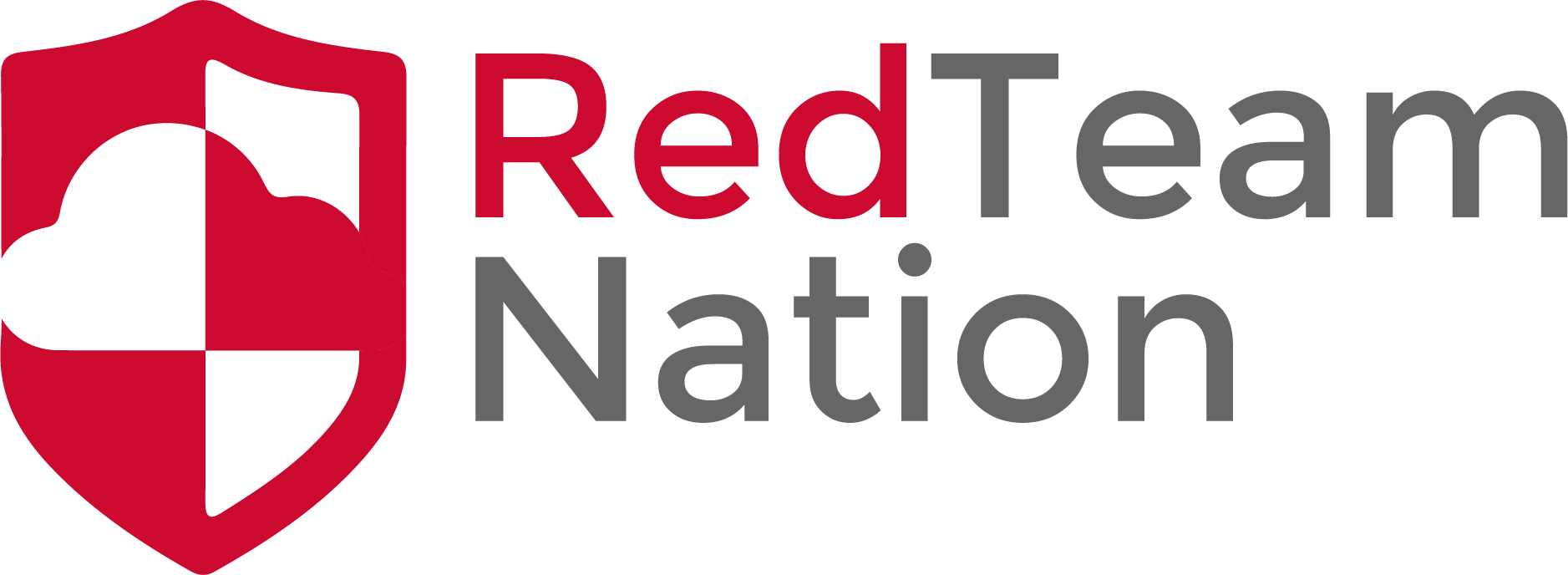 Network Topologies
There are many different types of network topologies
Bus
Ring
Star
Mesh
Hybrid
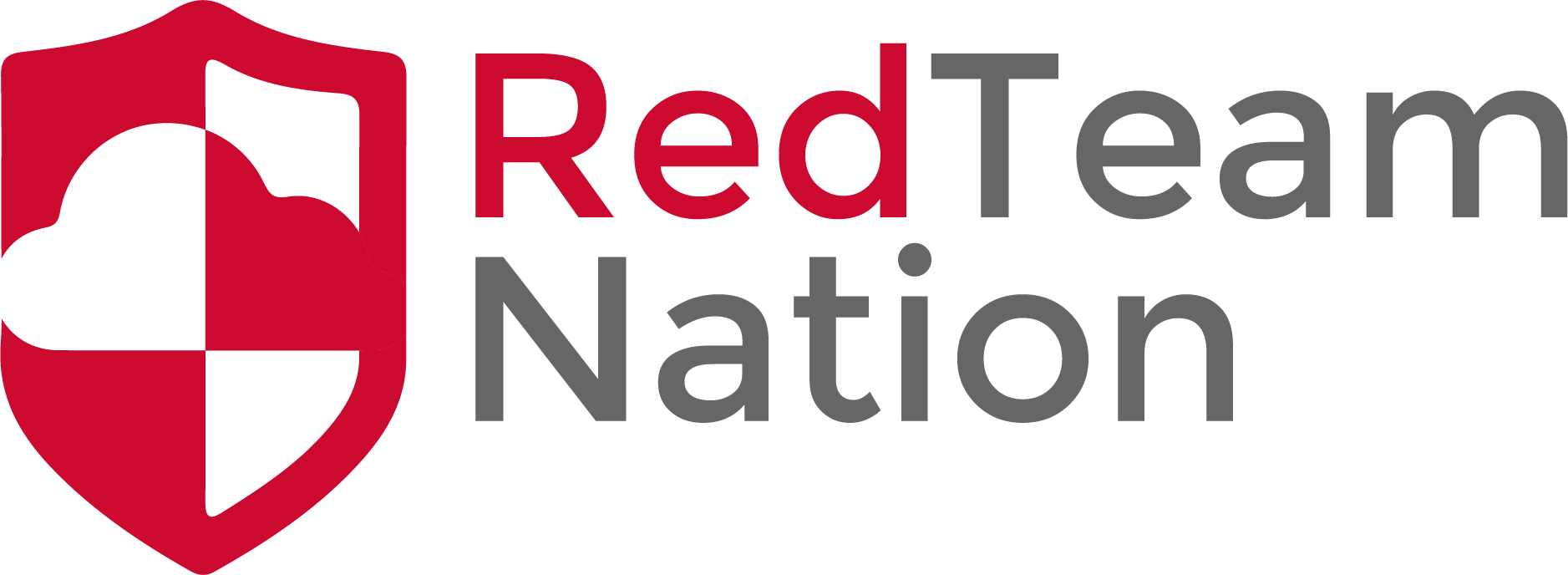 Network Topologies - Bus
Node
Node
Node
Node
Node
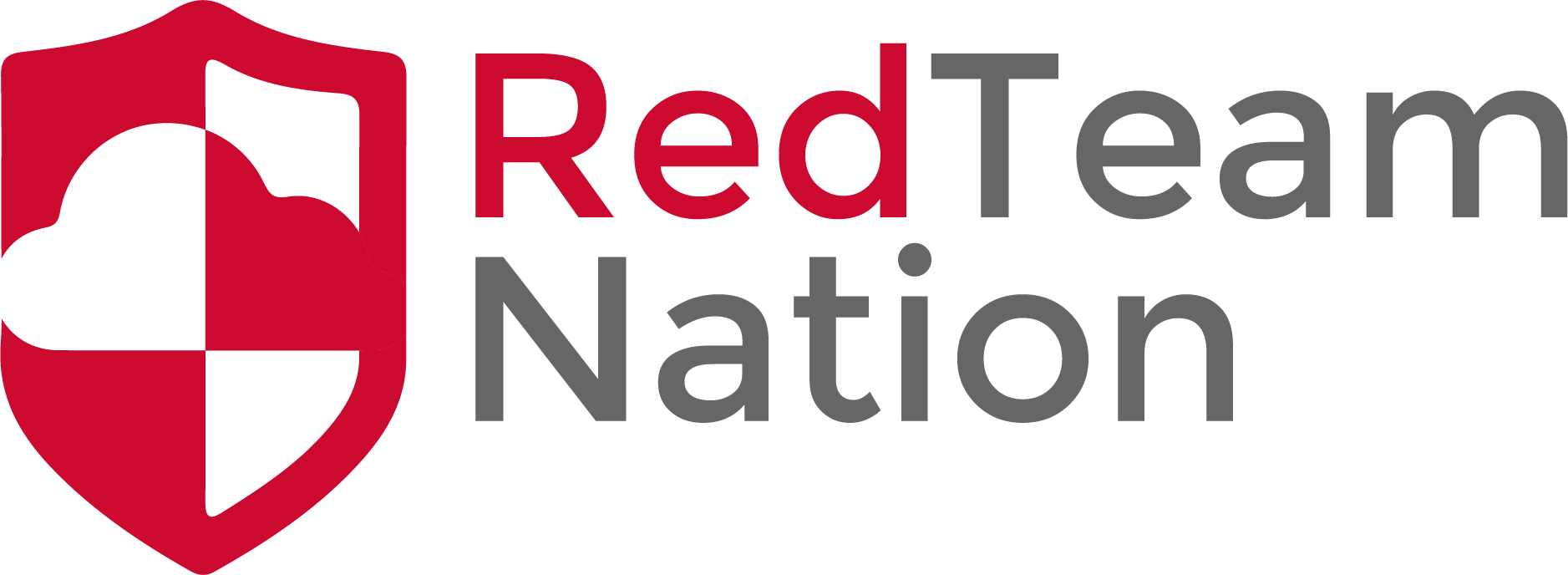 Network Topologies - Ring
Node
Node
Node
Node
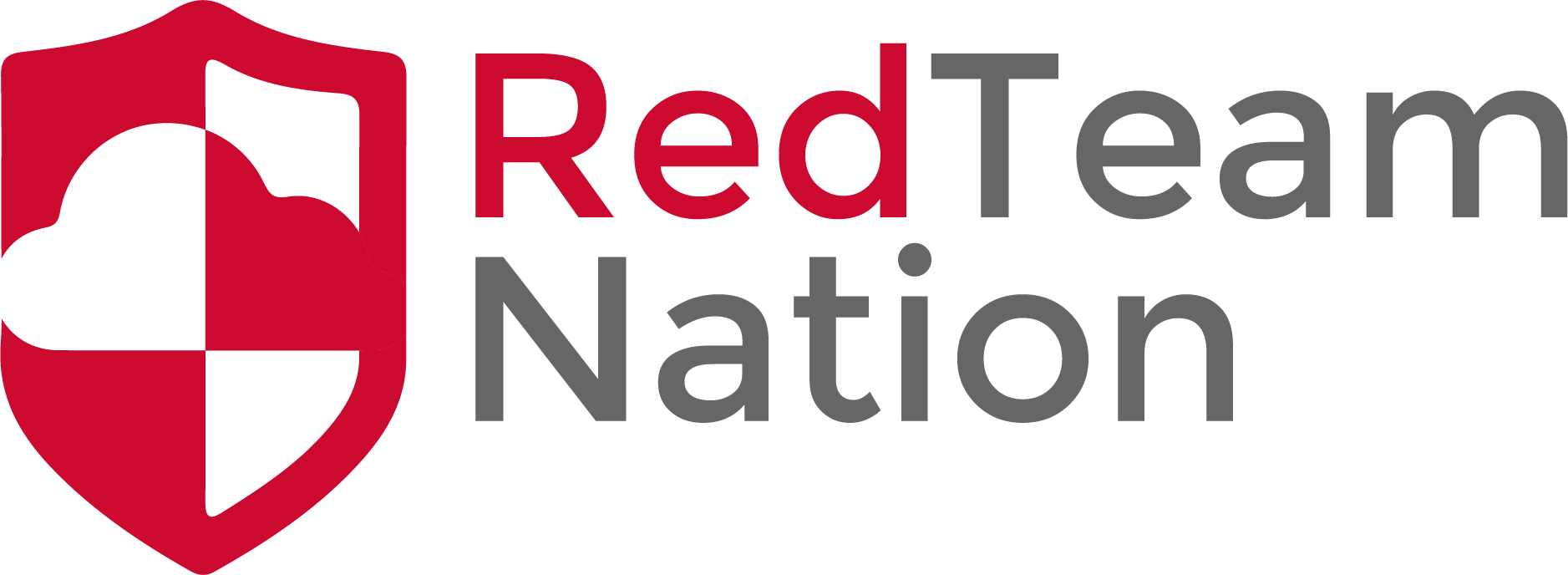 Network Topologies - Star
Node
Node
Node
Net Device
Node
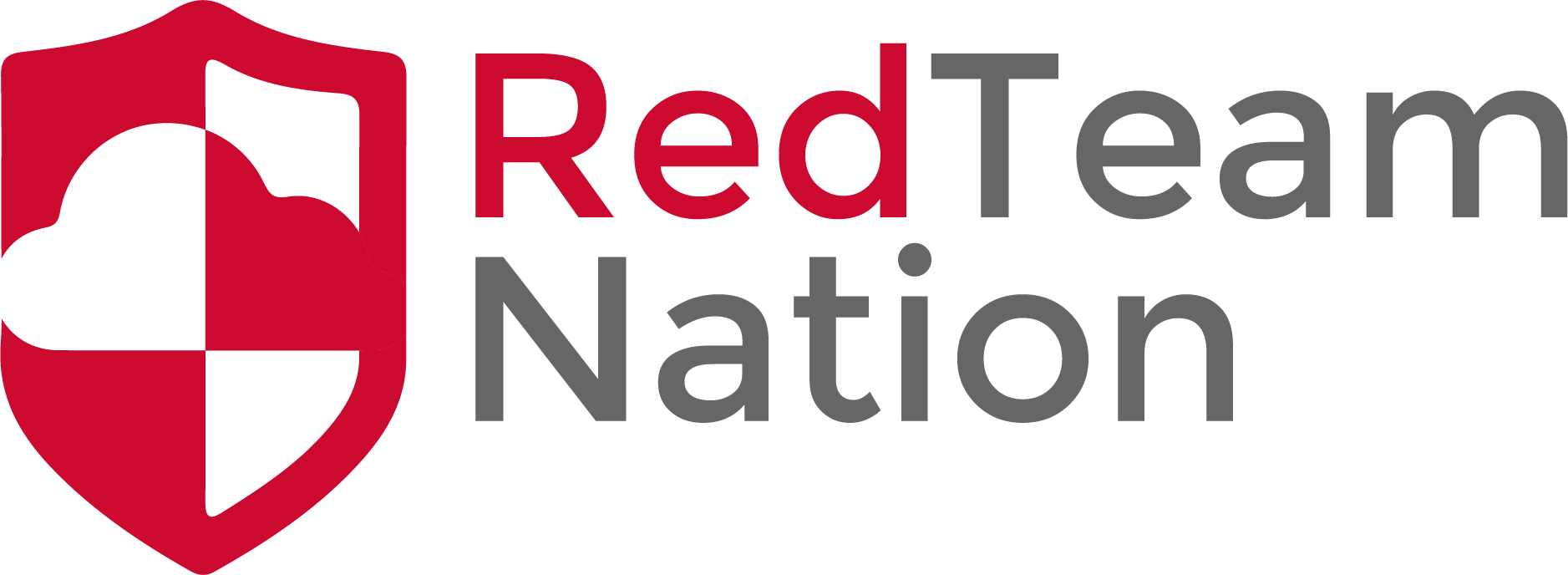 Network Topologies - Mesh
Node
Net Device
Node
Node
Net Device
Node
Node
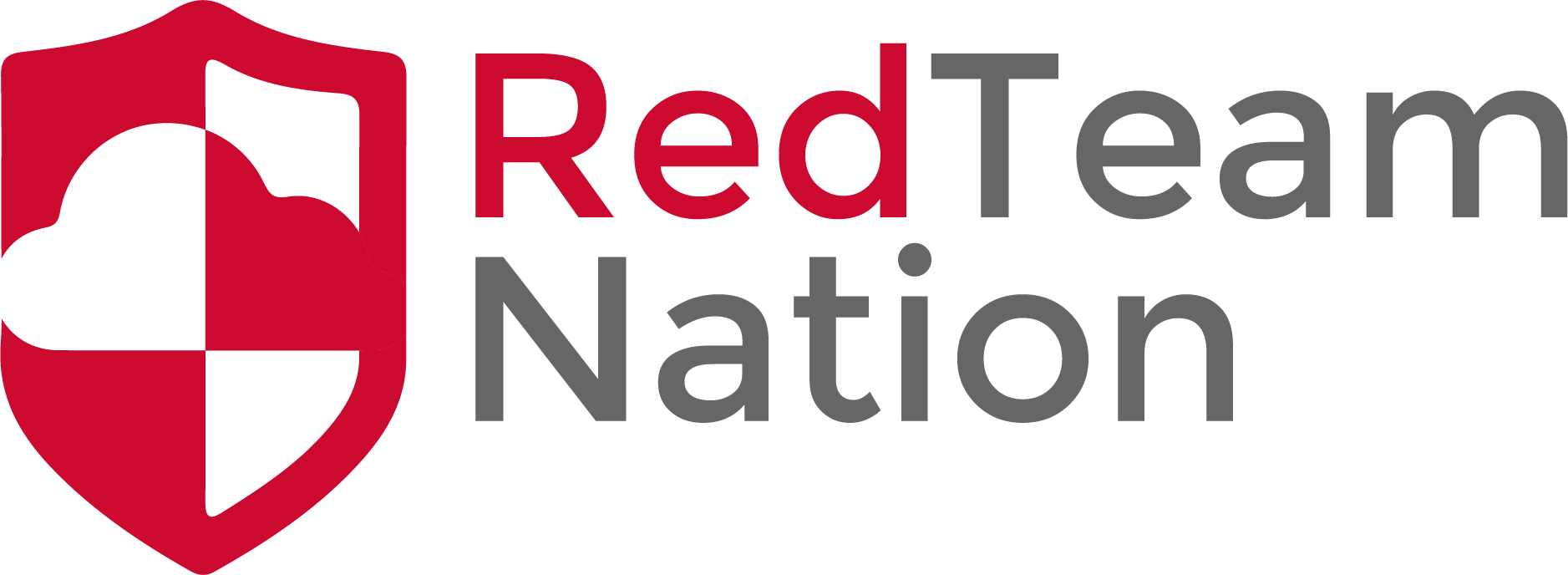 Network Topologies - Hybrid
Node
Node
Node
Node